Herbicidas envolvidos na captura da energia luminosa na fotossíntese
Fotossistema II
 Fotossistema I
 Síntese da clorofila – PROTOX
 Síntese dos carotenóides – PDS e HPPD
Seqüência de eventos resultante do mecanismo de ação:

Formação de radicais livre
Peroxidação de lipídeos
Destruição das membranas
Peroxidação dos lipídeos
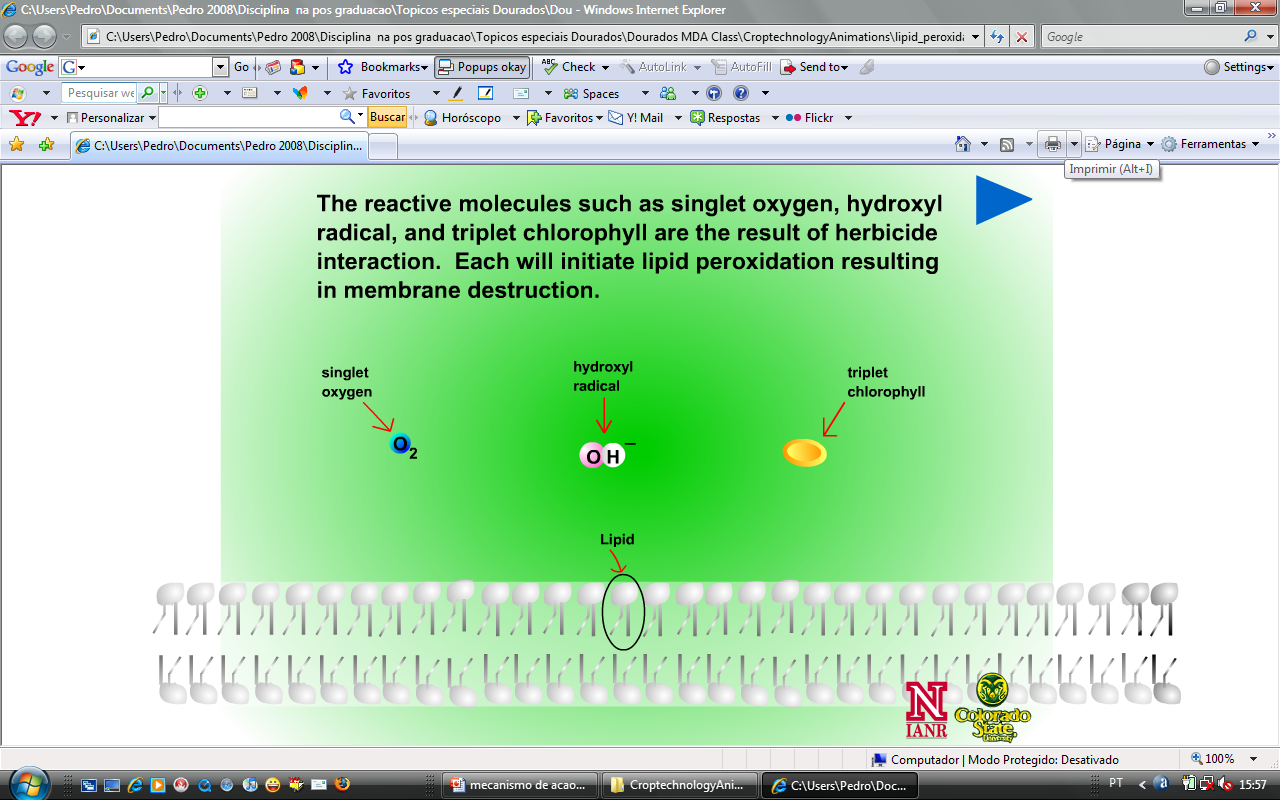 Herbicidas que interferem na captura da energia luminosa pela planta
Grupo C1, C2 e C3/5, 7 e 6:
Mecanismo de ação: inibem o fotossistema II da fotossíntese
Triazinas/triazinona/uracila (C1/5) – ametryne, atrazina, cyanazina, prometryna, simazina, metribuzin, bromacil. 
Uréias substituidas/amidas (C2/7) – diuron, linuron, tebuthiuron, propanil
Benzotiadiazinone (C3/6) - bentazon
Bloqueiam o fluxo de elétrons no Qb, porém a morte da planta ocorre pelo acúmulo de elétrons (radical livre) que promove a peroxidação dos lípideos e a destruição das membranas celulares
São herbicidas com ação residual, com ação de contato quando aplicados em pós-emergência, porém nesta modalidade da aplicação exige adjuvantes.
Herbicidas que interferem na captura da energia luminosa pela planta
Grupo C1, C2 e C3/5, 7 e 6:
Mecanismo de ação: inibem o fotossistema II da fotossíntese
Triazinas/triazinona/uracila (C1/5) – ametryne, atrazina, cyanazina, prometryna, simazina, metribuzin, bromacil. 
Uréias substituidas/amidas (C2/7) – diuron, linuron, tebuthiuron, propanil
Benzotiadiazinone (C3/6) - bentazon
Bloqueiam o fluxo de elétrons no Qb, porém a morte da planta ocorre pelo acúmulo de elétrons (radical livre) que promove a peroxidação dos lípideos e a destruição das membranas celulares
São herbicidas com ação residual, com ação de contato quando aplicados em pós-emergência, porém nesta modalidade da aplicação exige adjuvantes.
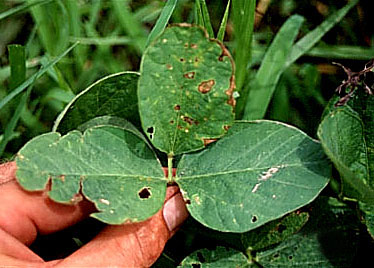 Sintomas inibidores do Fotossistema II em soja
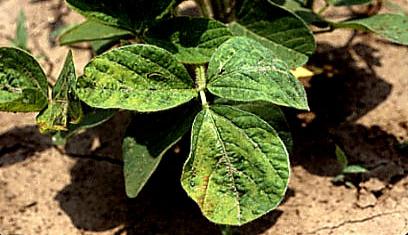 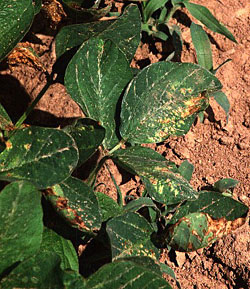 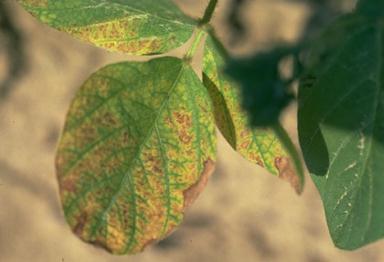 pjchrist@esalq.usp.br
Transferência de elétrons na fotossíntese e o modo de ação dos herbicidas inibidores do fotossistema I e II
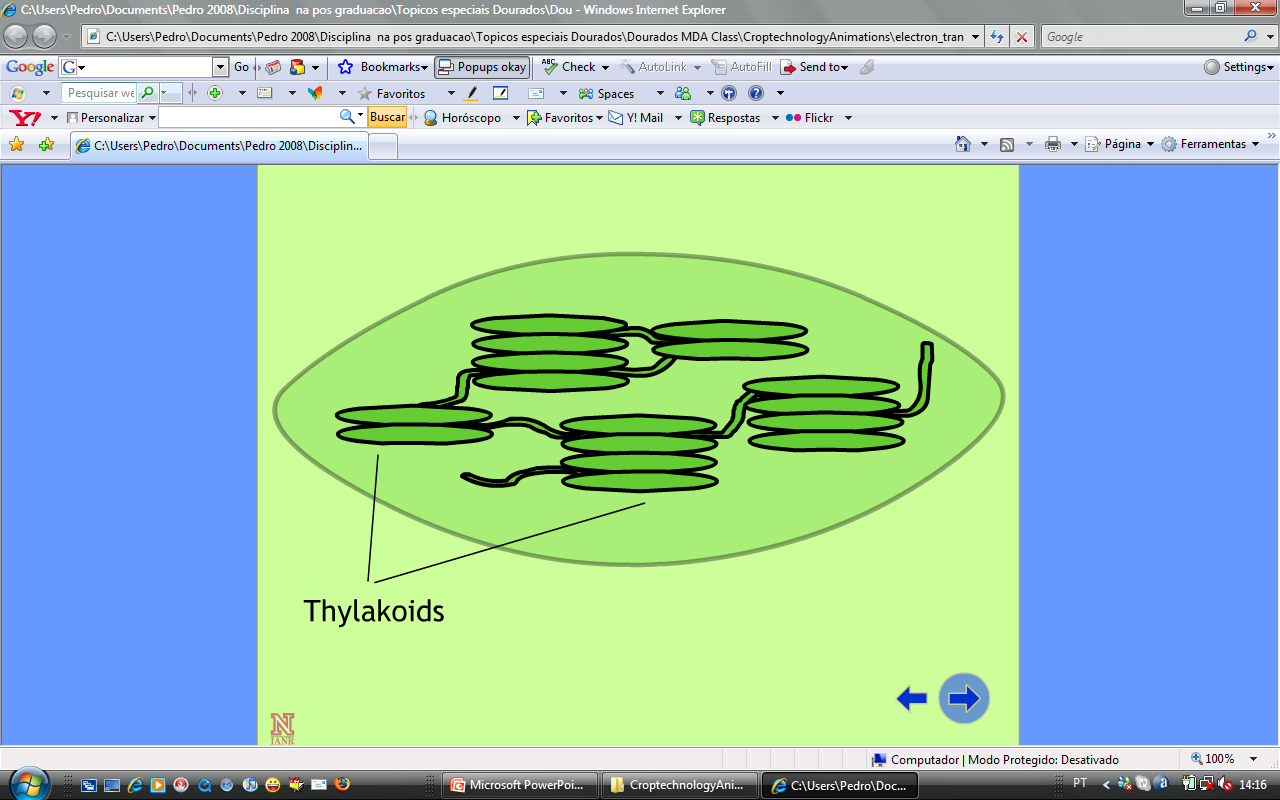 Tilacóides
Fase Fotoquímica
Luz Solar
NADPH
ATP
CO2             CHO
Membranas
Estroma
Fase bioquímica
Herbicidas inibidores da fotossíntese
(Fotossistema II)
Cloroplasto
Estroma do cloroplasto
pH = 8,0
Lumen do cloroplasto
pH=5,0
Herbicidas inibidores do fotossistema II
Estroma do cloroplasto
pH = 8,0
H2O        4e- + O2 + 4H+
Lumen do cloroplasto
pH=5,0
Herbicidas inibidores do fotossistema II
Estroma do cloroplasto
pH = 8,0
QA
0,0
luz solar
+0,2
FSII
P680
+0,4
H2O        4e- + O2 + 4H+
+0,8
Lumen do cloroplasto
pH=5,0
Herbicidas inibidores do fotossistema II
FS I P 700
Estroma do cloroplasto
pH = 8,0
H+
H+
QA
luz solar
QB
FSII
P680
Cit.
ADP + Pi      ATP
H2O        4e- + O2 + 4H+
Lumen do cloroplasto
pH=5,0
H+
Herbicidas inibidores do fotossistema II
FS I P 700
Estroma do cloroplasto
pH = 8,0
H+
H+
-0,6
luz solar
QA
0,0
luz solar
QB
FSI
P710
+0,2
FSII
P680
Cit.
ADP + Pi      ATP
+0,4
H2O        4e- + O2 + 4H+
+0,8
Lumen do cloroplasto
pH=5,0
H+
Herbicidas inibidores do fotossistema II
Estroma do cloroplasto
pH = 8,0
H+
H+
NADP + H+       NADPH
luz solar
QA
luz solar
QB
FSI
P710
FSII
P680
Cit.
ADP + Pi      ATP
H2O        4e- + O2 + 4H+
Lumen do cloroplasto
pH=5,0
H+
Herbicidas inibidores do fotossistema II
Estroma do cloroplasto
pH = 8,0
H+
H+
NADP + H+       NADPH
luz solar
QA
luz solar
QB
FSI
P710
FSII
P680
Cit.
ADP + Pi      ATP
H2O        4e- + O2 + 4H+
Lumen do cloroplasto
pH=5,0
H+
Herbicidas inibidores do fotossistema II
Modelo de inibição da proteína QB
(Planta suscetível)
Cytocromo
QA
QB
e-
sem o herbicida
e-
e-
e-
Plastoquinona
Modelo de inibição da proteína QB
(Planta suscetível)
Cytocromo
QA
QB
e-
sem o herbicida
e-
e-
e-
Plastoquinona
Cytocromo
QA
QB
com o herbicida
e-
Plastoquinona
H
Resistência de plantas daninhas devido a alteração do sítio de ação
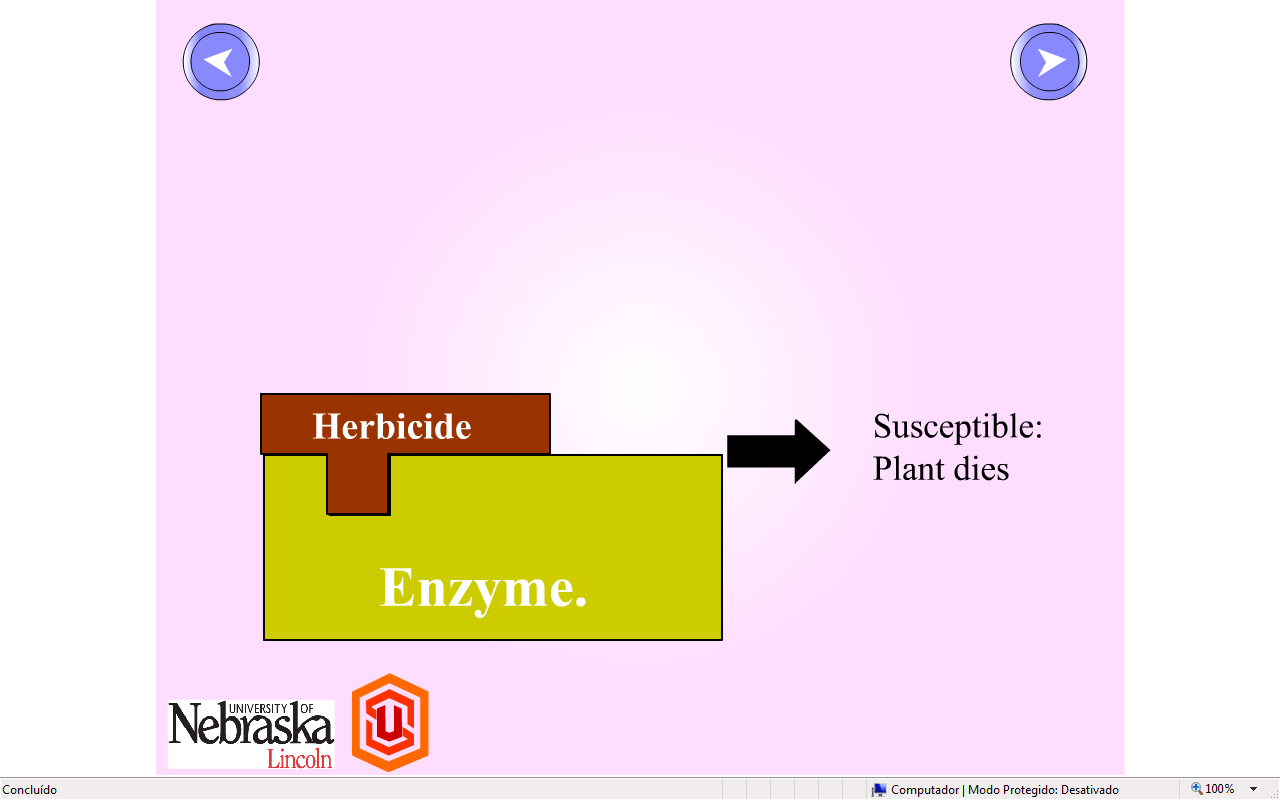 pjchrist@esalq.usp.br
Sintomas de fitotoxicidade dos herbicidas inibidores da fotossíntese (fotossistema II)
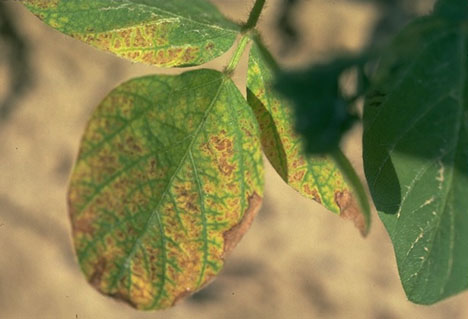 Injúria: folhas apresentam clorose internerval com as margens necróticas
Sintomatologia da atrazina em Xanthium strumarium
pjchrist@usp.br